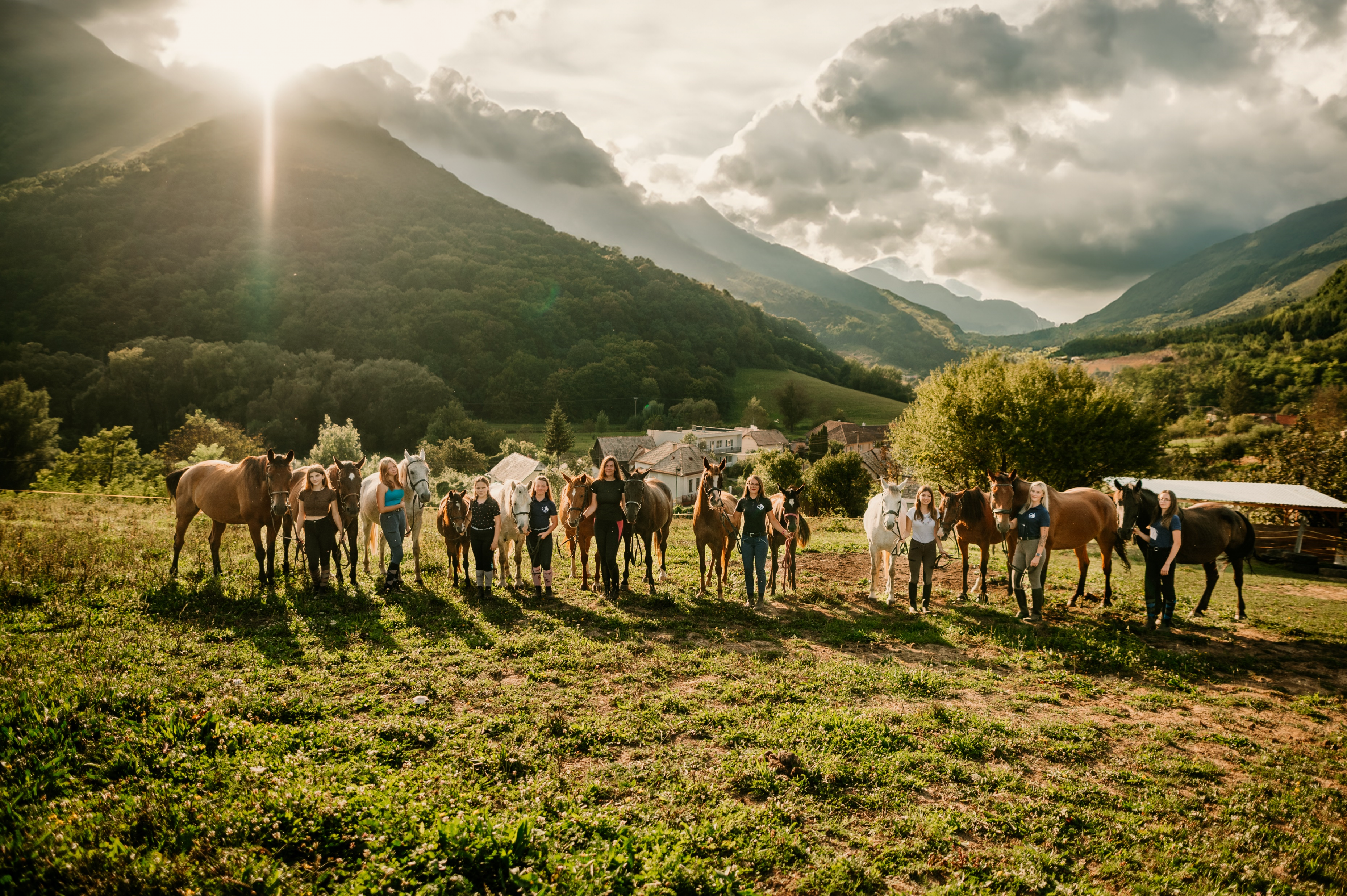 Lótartás állatorvosi szemmel
Dr. Molnár Farkas Lúcia
Felelős lótartás
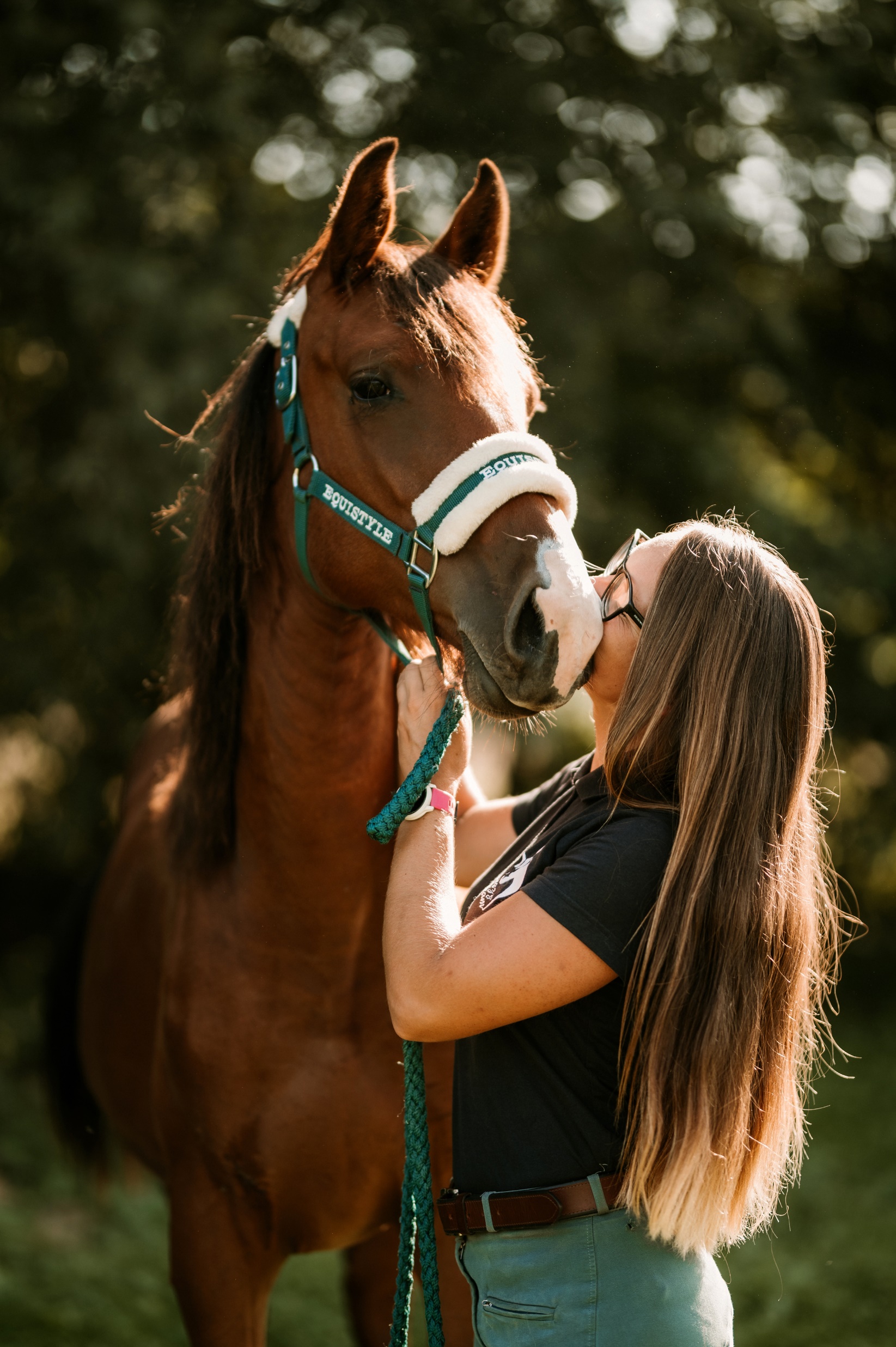 Lótartás: szenvedély, hobby, sport, életforma,
                      FELELŐSSÉG
Megfelelő tartási körülmények      - Istálló-, legelő-, karámhigiénia,         trágyakezelés, Stb. …      - Szociális igények: társas lény, élettér
            „Ő nagyon jól érzi magát egyedül…”
Megelőzés: állatorvosi alapellátások
Felelős lótartás
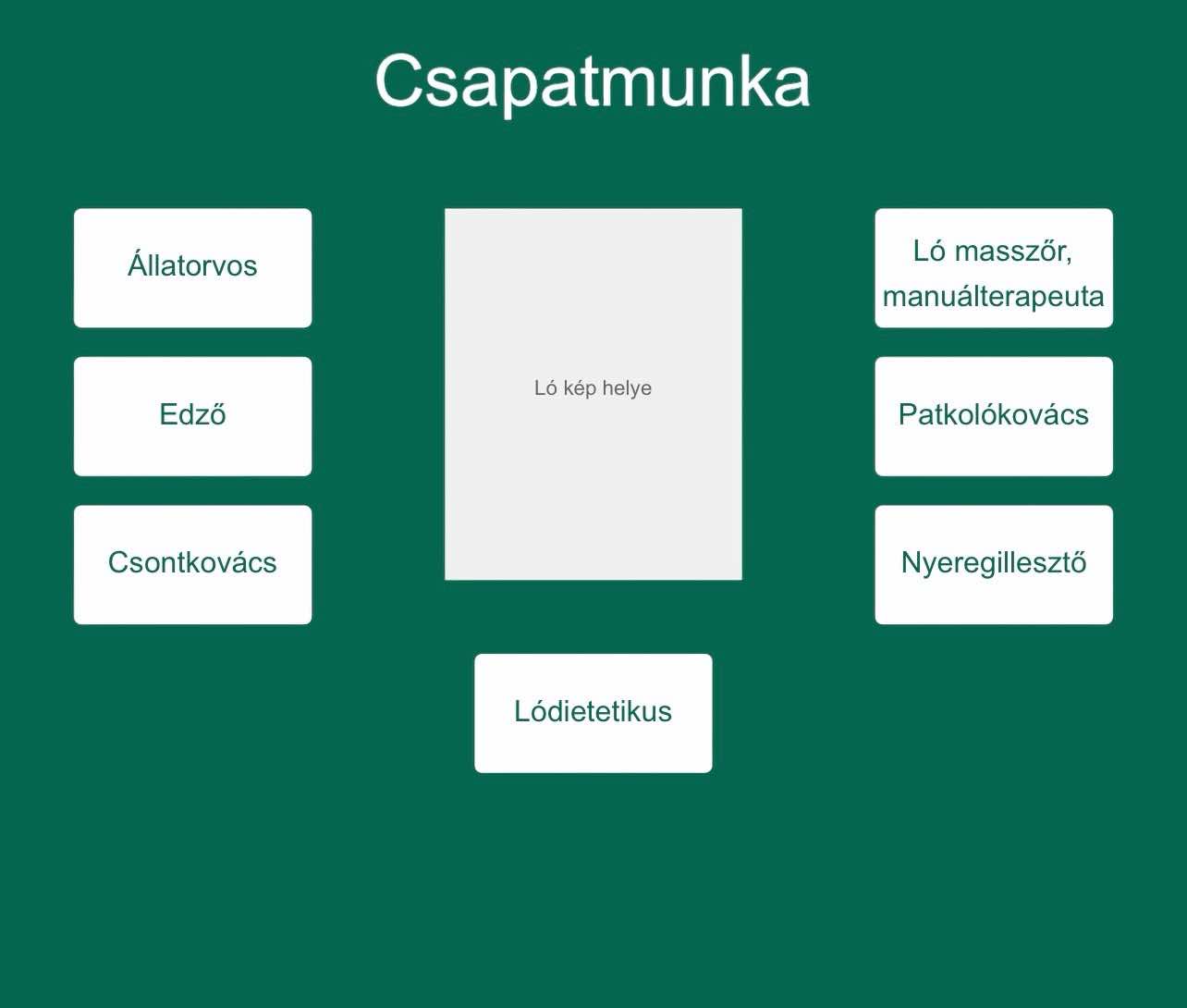 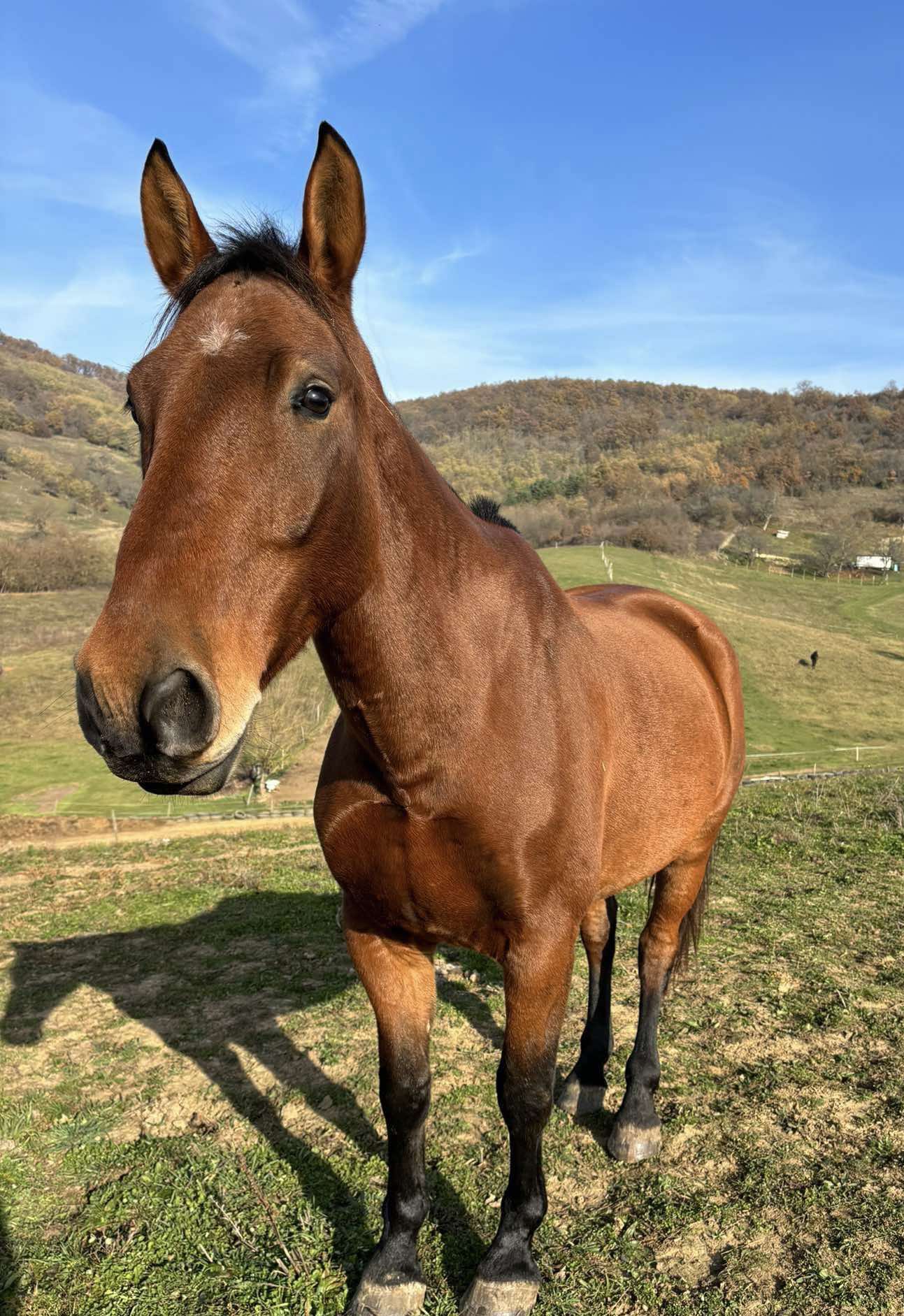 Egészséges, boldog ló
            = gondos odafigyelés
Szakképzett!
      Elszenvedő:
          1. MINDIG A LÓ!          2. Pénztárcád…
Paták
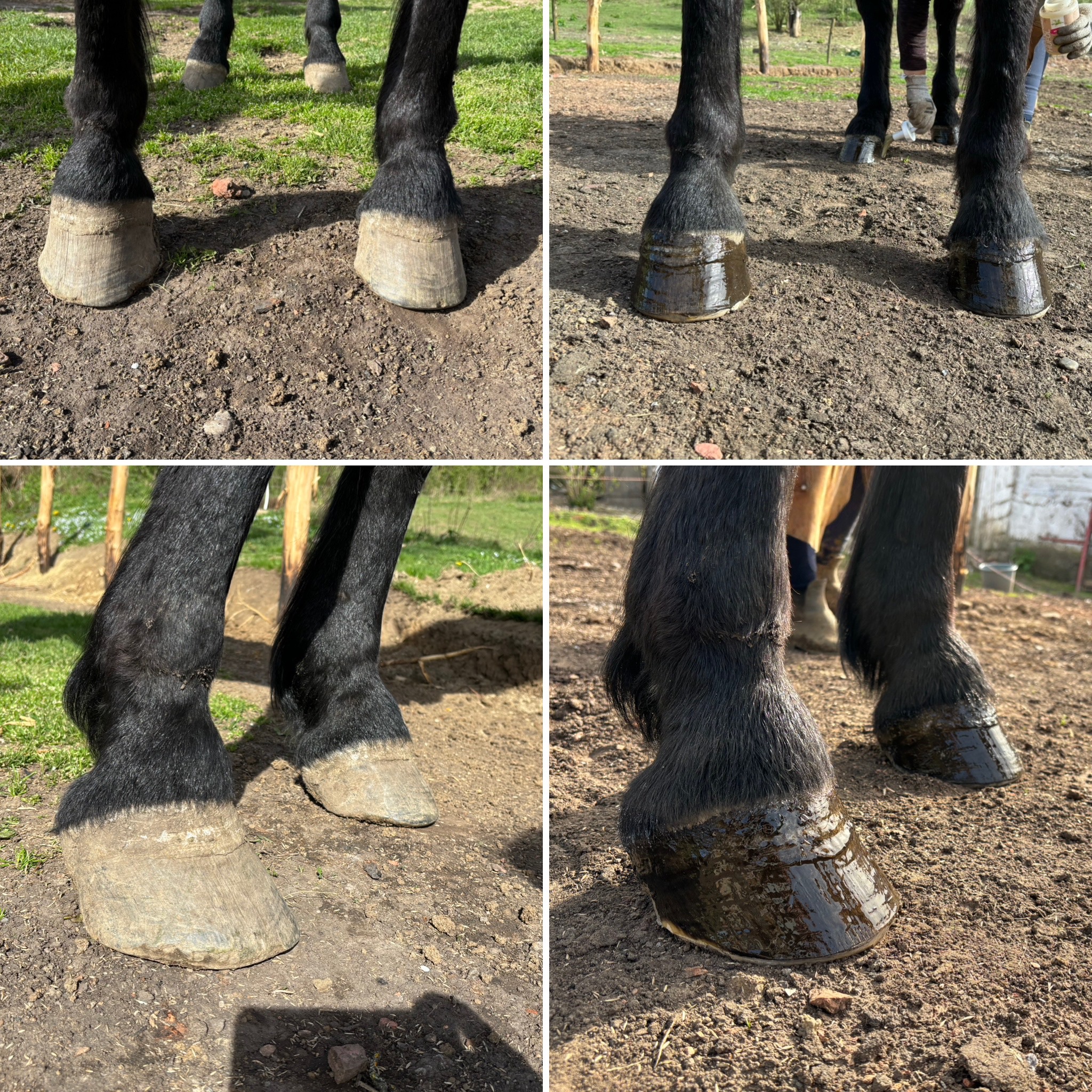 Pataápolás és pataszabályzás
Hozzáértő szakember
Rendszeresen: 4-6-8 hetente
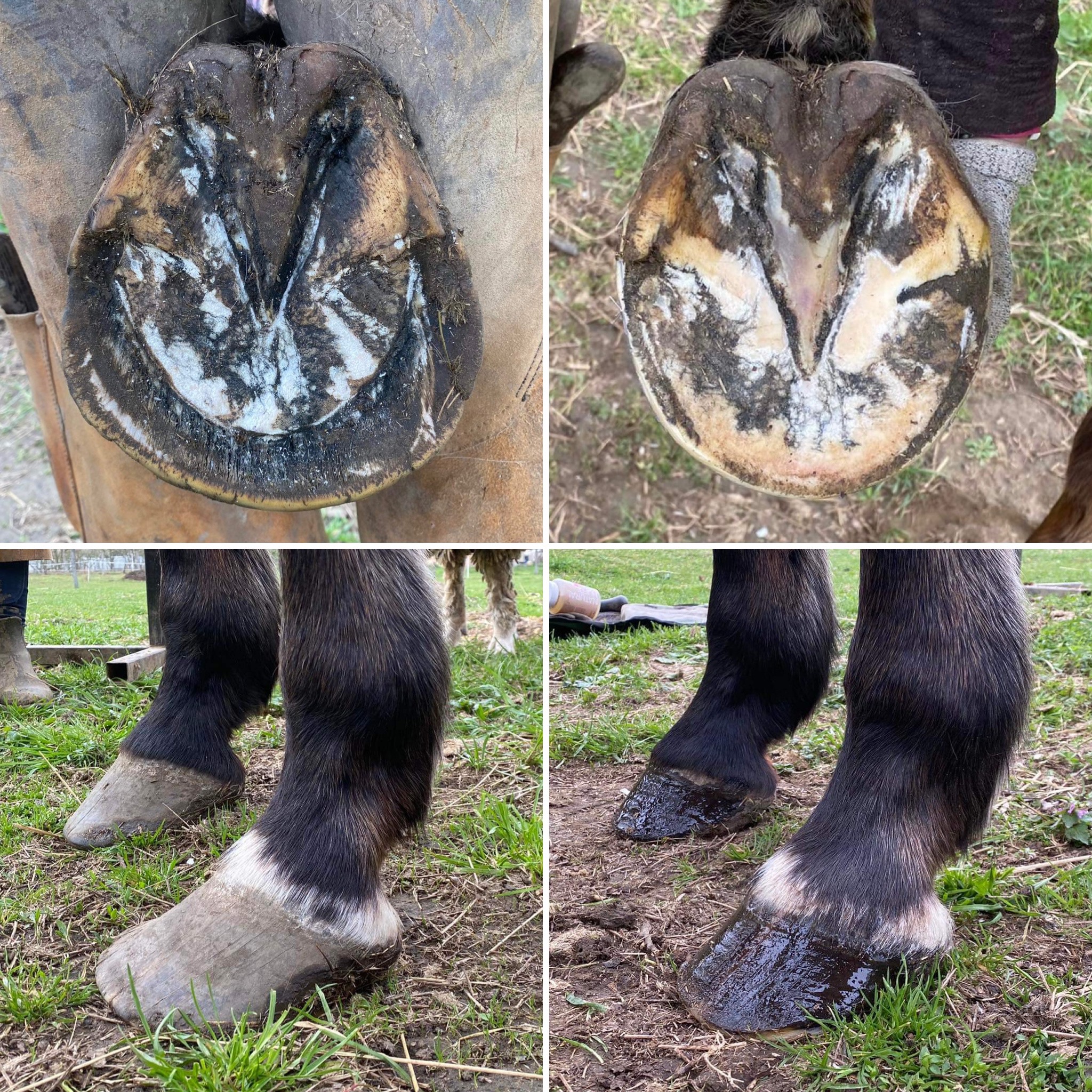 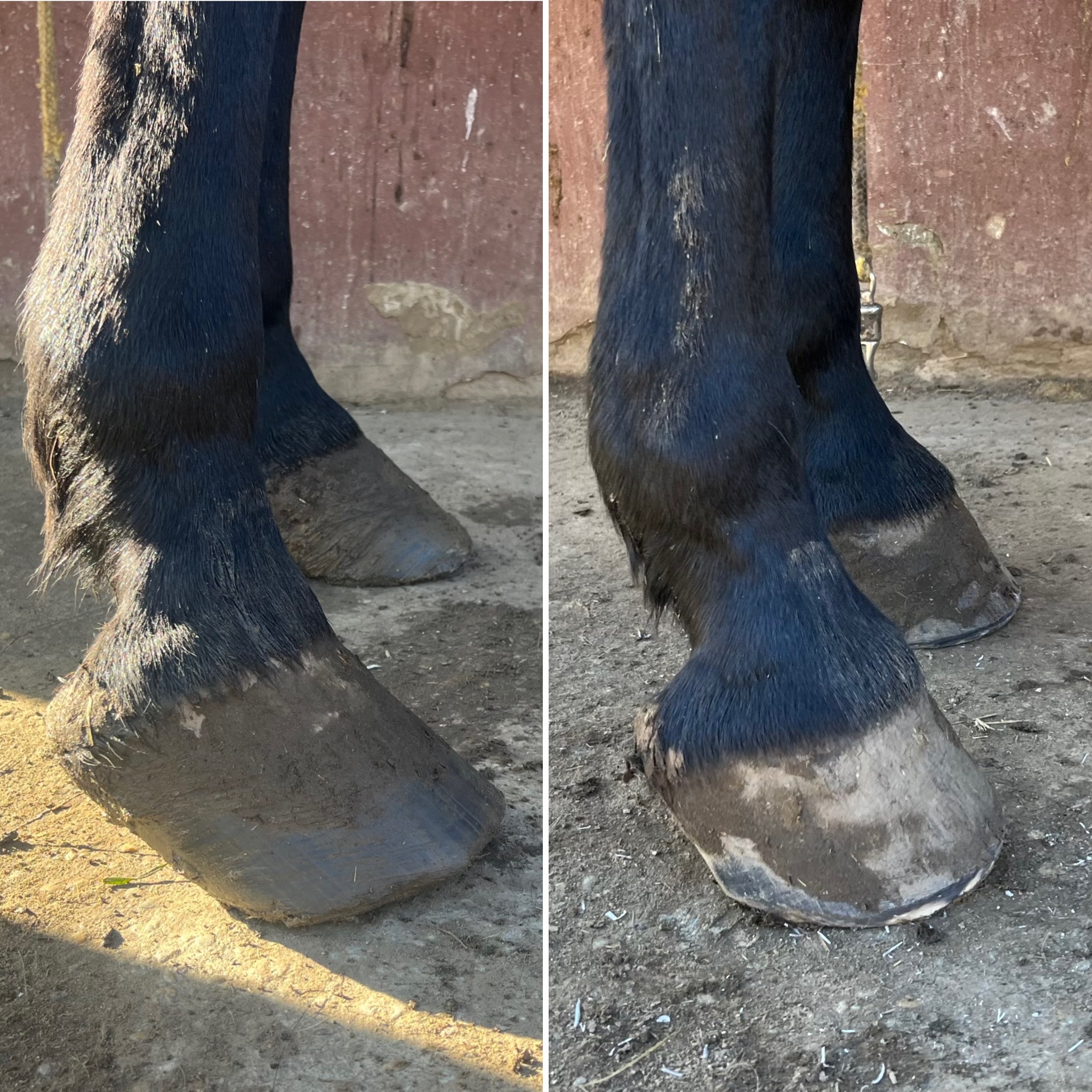 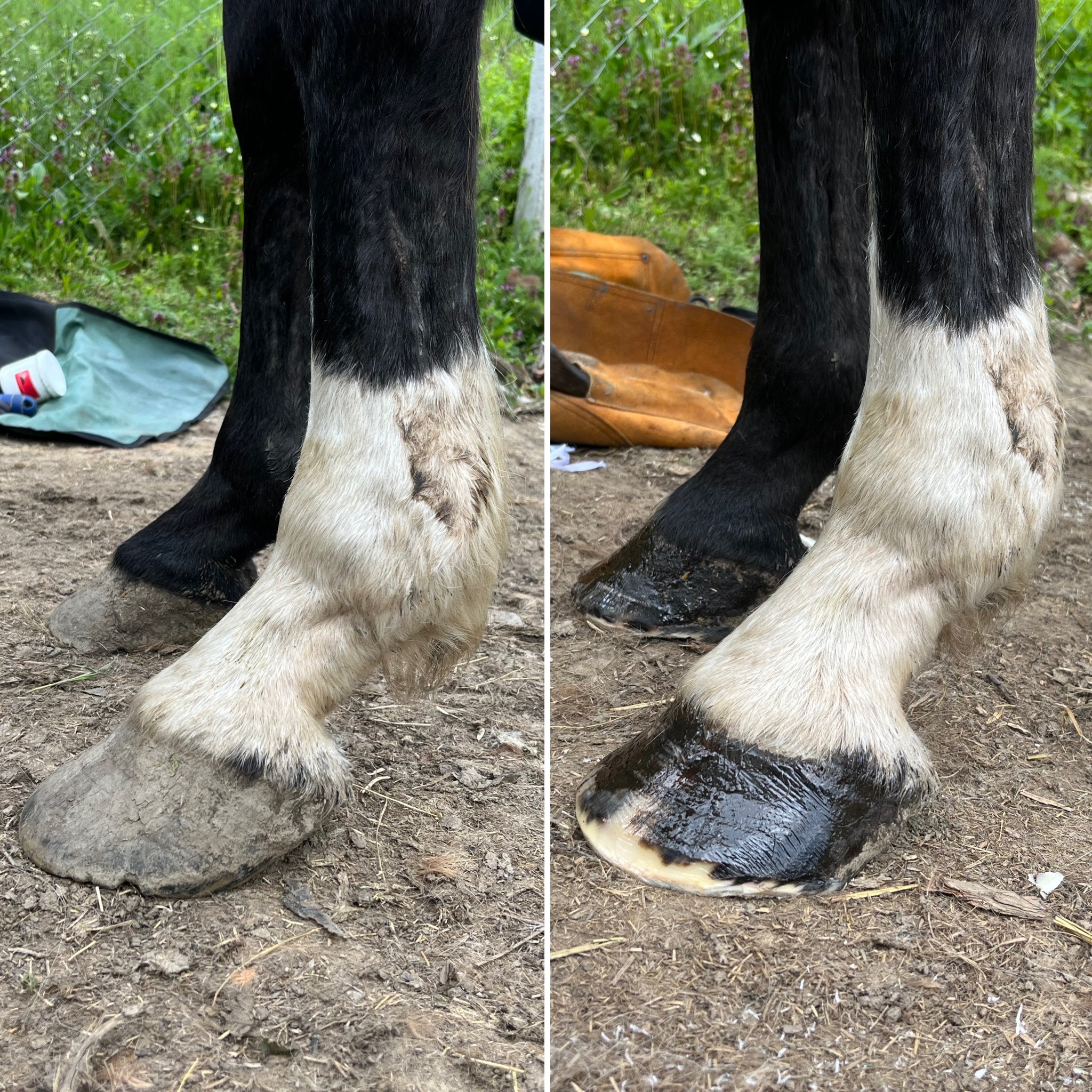 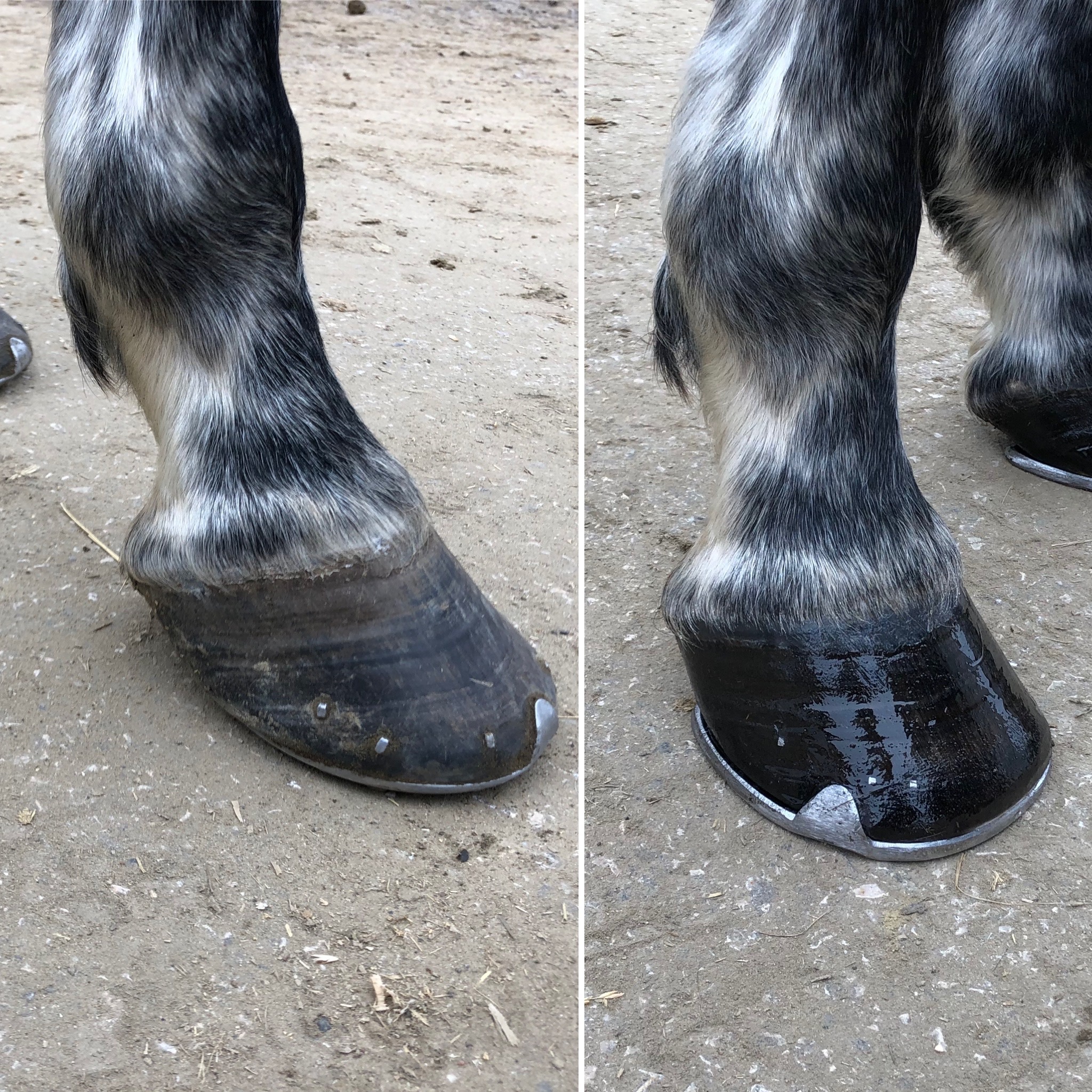 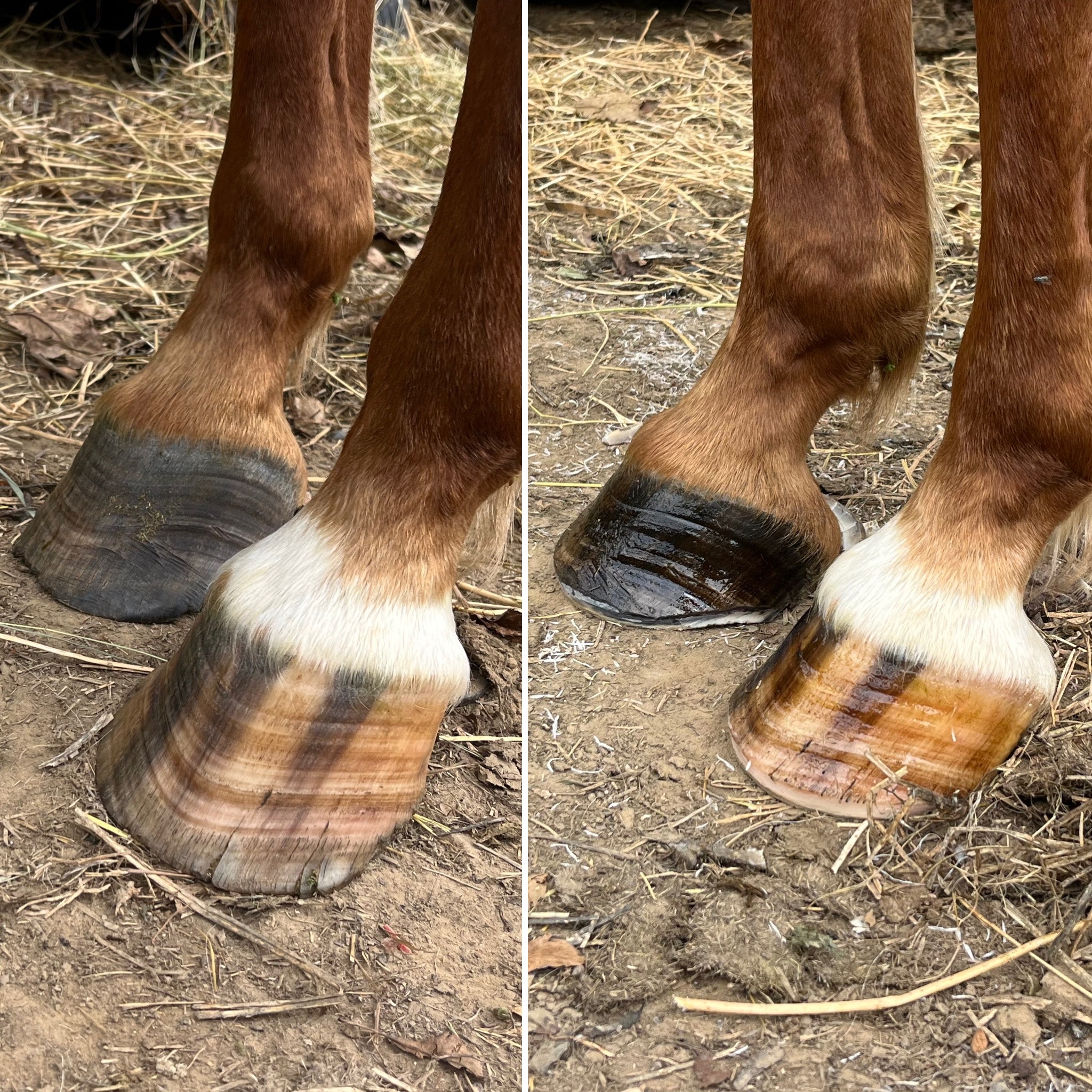 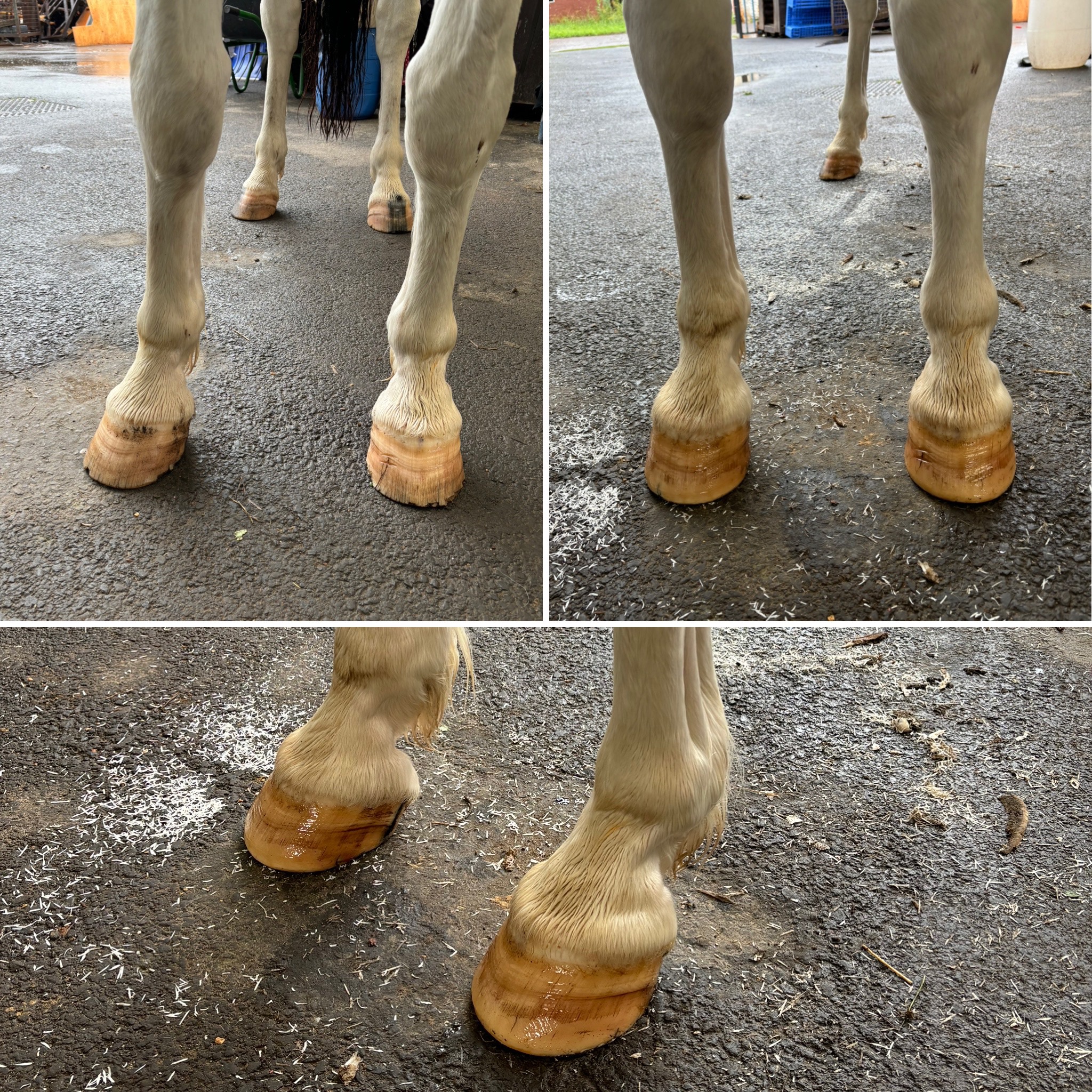 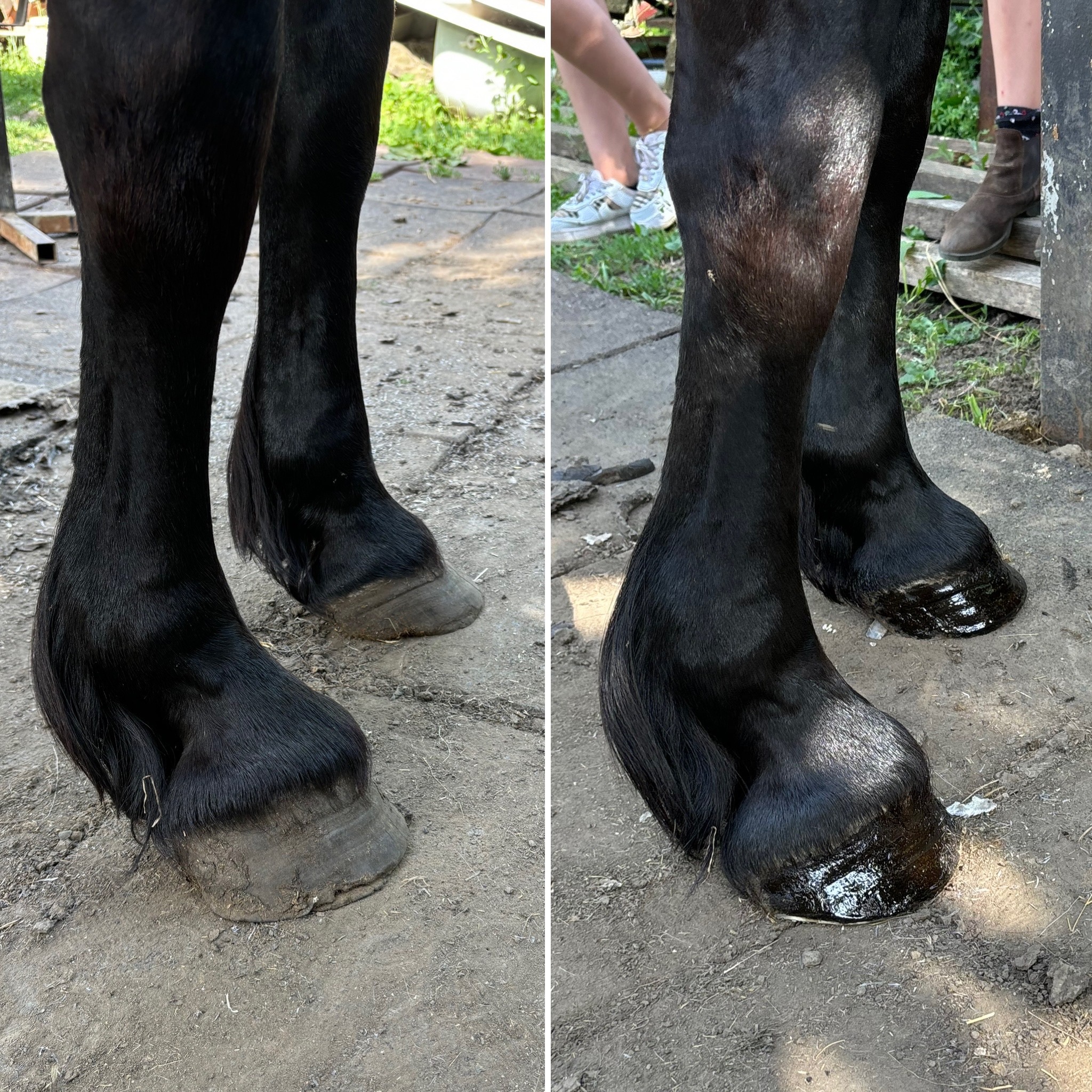 Megelőzés
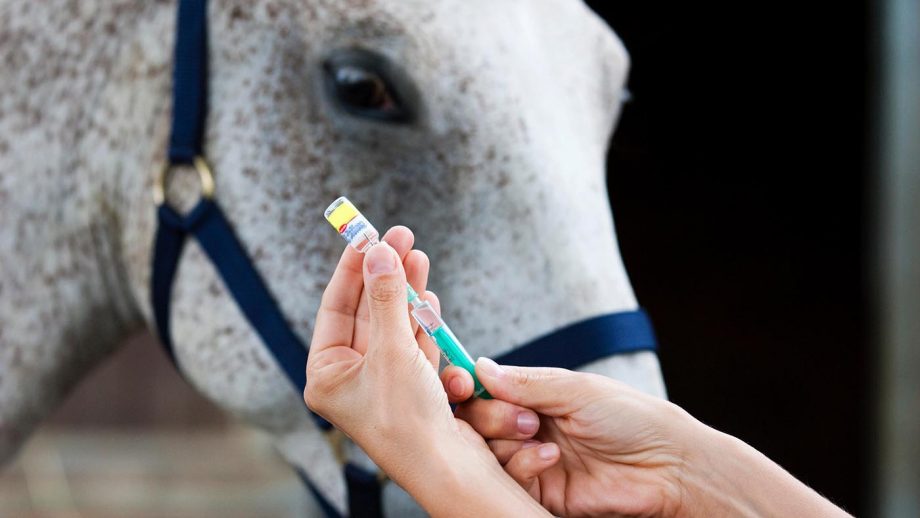 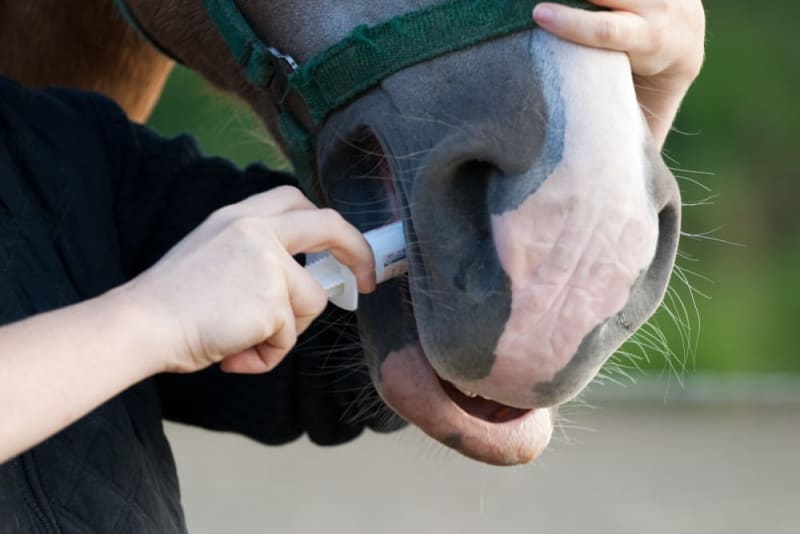 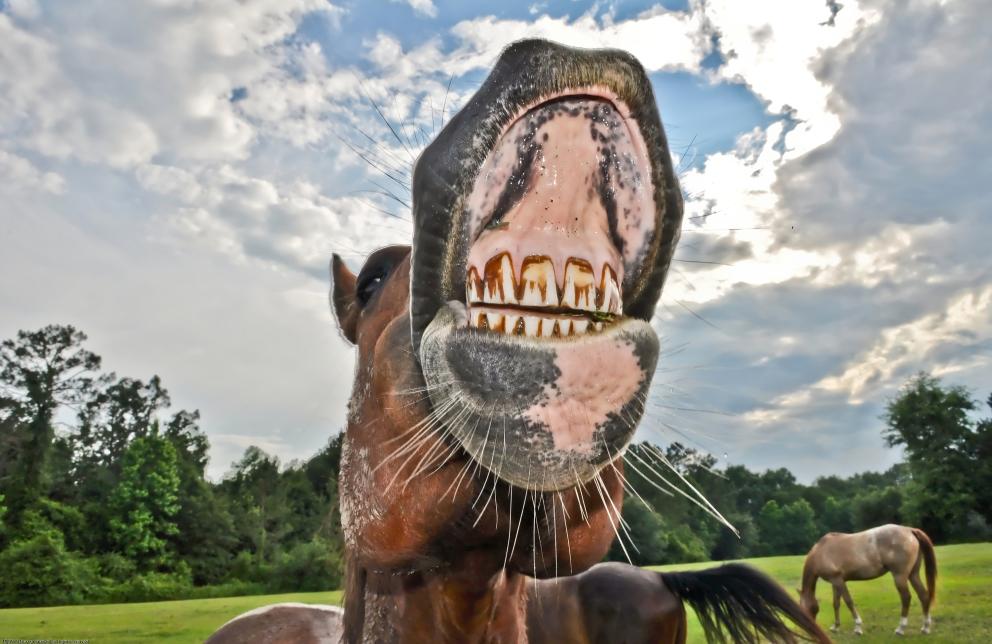 Védőoltások
immunitás: a ló immunrendszerét felkészítse a fertőző betegségekek ellen
                       vemhes kanca: vetélés, csikók immunitása                        csikó: kolosztrummal felvett ellenanyagok                                  HA a kanca oltva ( ált. 4-6 hónapig)

Miért van rá szükség?
Megelőzés: betegségek, járványok, vetélés
Védőoltások
Magyarországon rutinszerűen alkalmazott vakcinák:
Tetanusz
Lóinfluenza
Lóherpeszvírus 
Nyugat-nílusi vírus
Veszettség
Lépfene
Vírusarteritis
(Mirigykór)
Tetanusz
Clostridium tetani egy talajlakó baktérium
 talaj felső rétegében mindenütt megtalálható
 sebfertőzés - oxigén-mentes környezetben – toxint termel - idegsejtekhez kapcsolódik 

A lovak különösen érzékenyek!
Tetanusz
Merevgörcs, merev mozgás, kemény izmok, szájzár
Érzékenyek a külvilág ingereire
Pislogóhártya előesés  
„Fűrészbak-szerű” állás
Oldalfekvés, mereven lábak
Elhullás
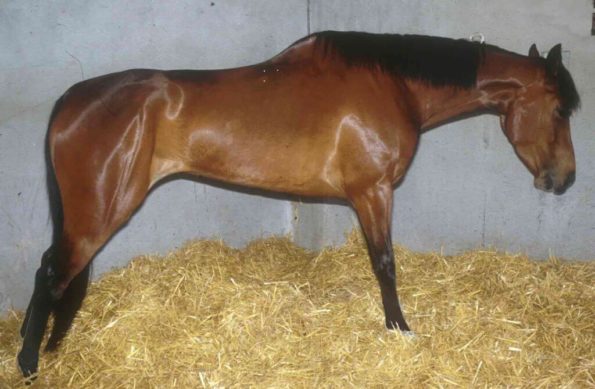 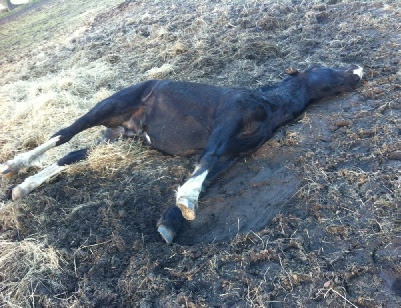 Misike
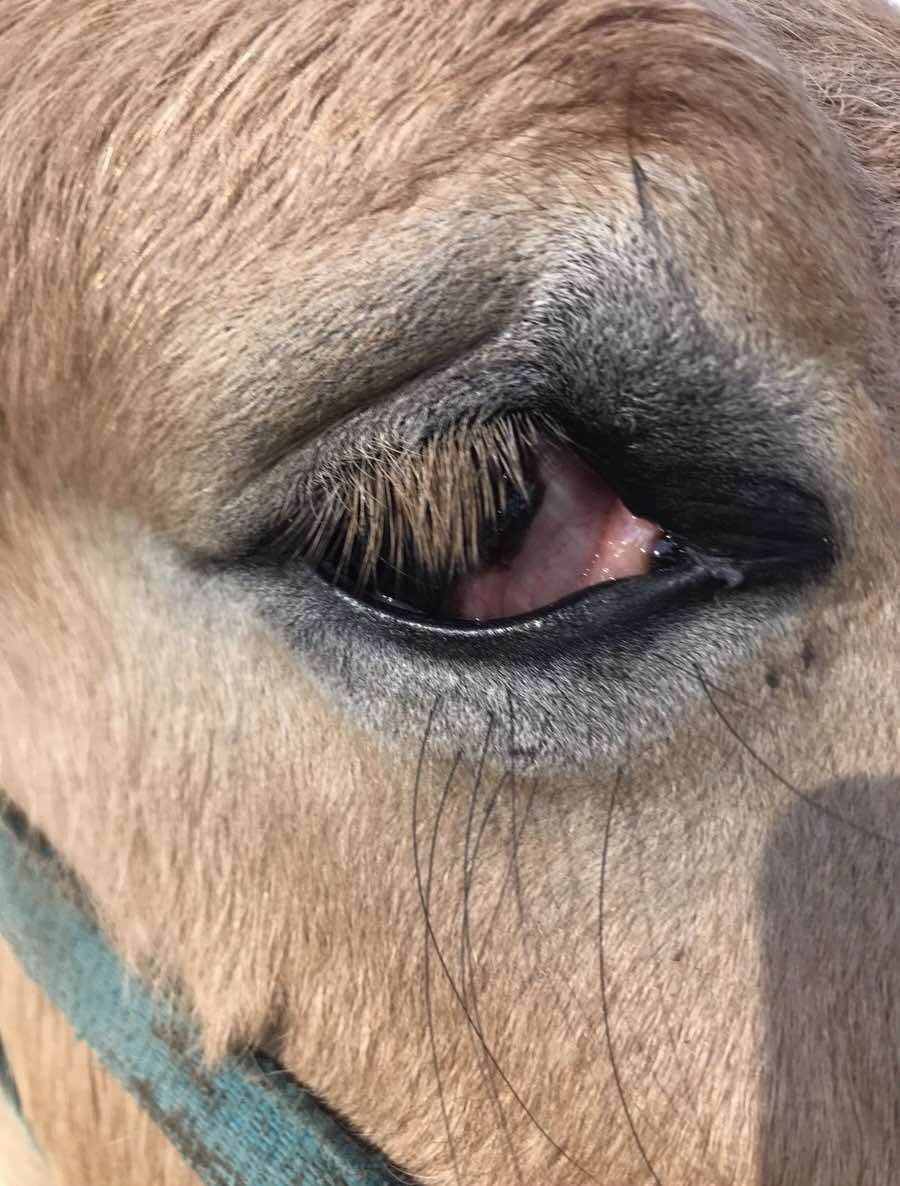 4 éves fjord mén
2023 novembere
Tetanusz oltása nincs!
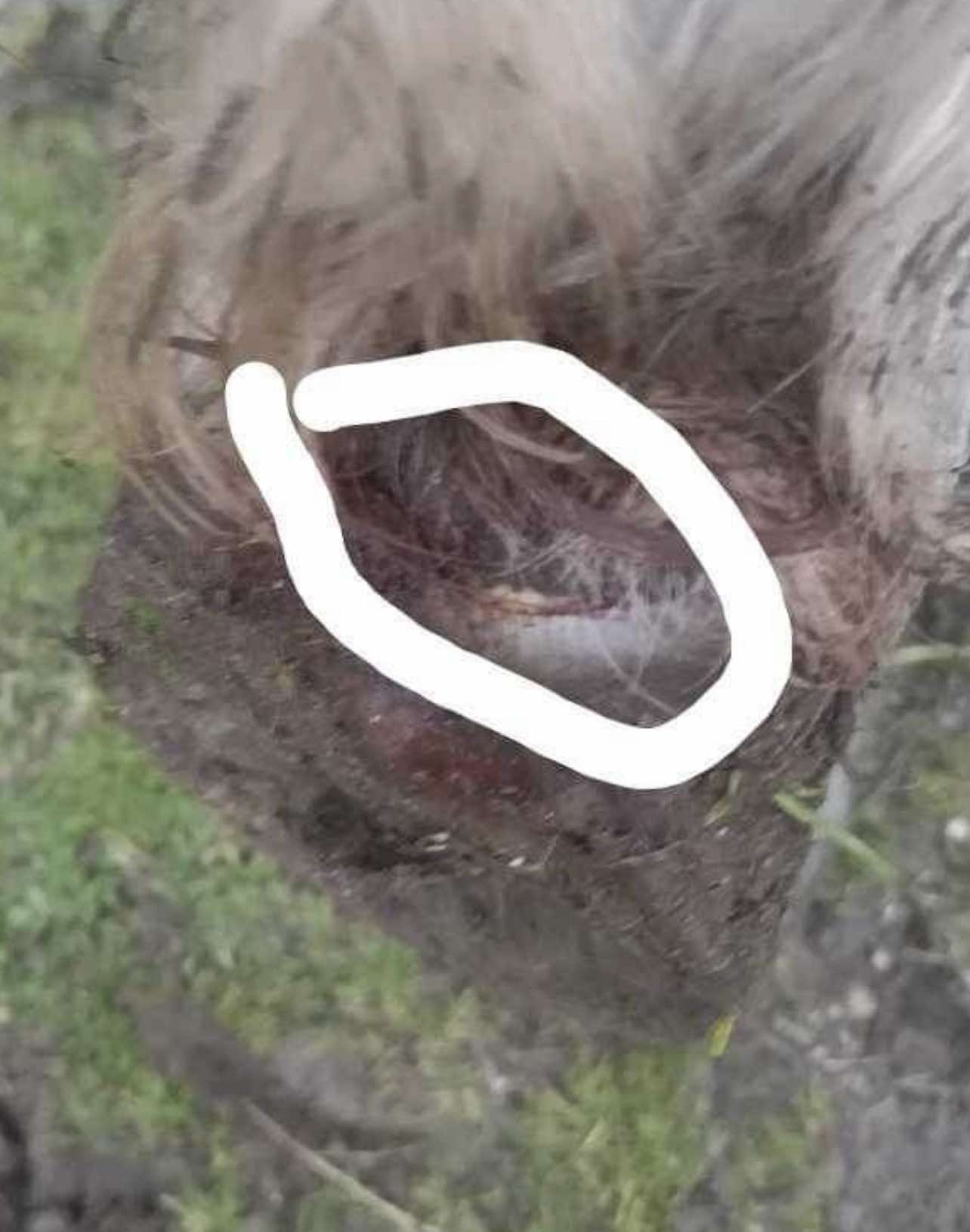 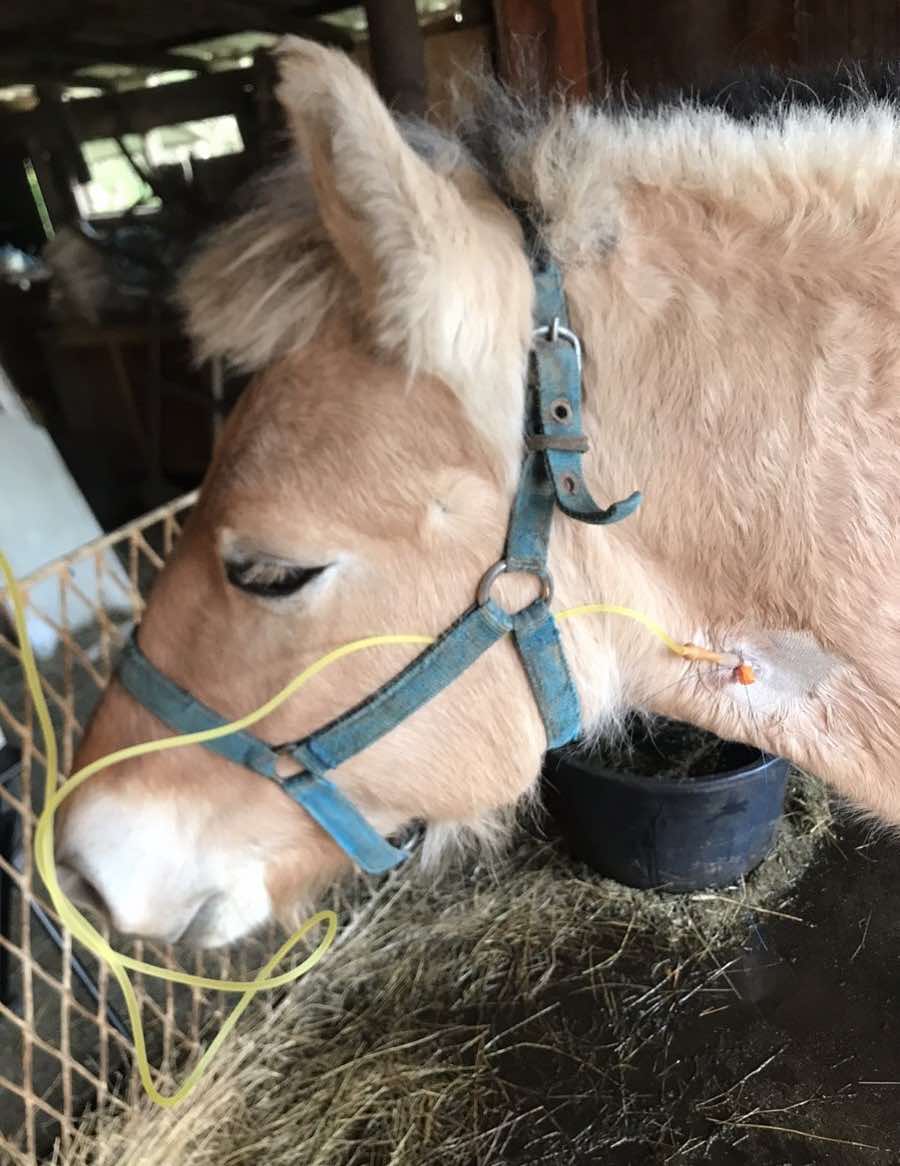 Misike
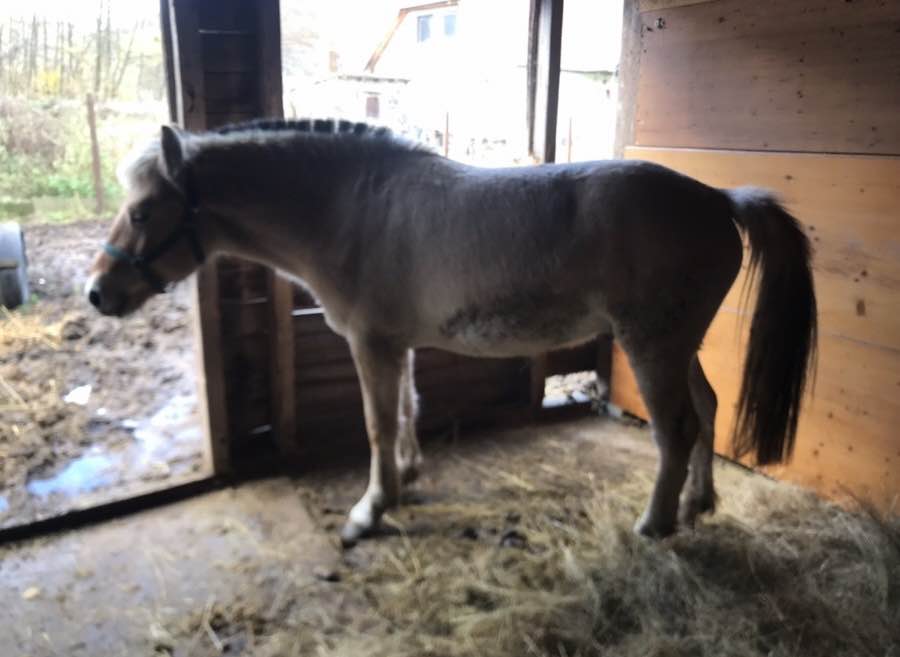 Misike
Lóinfluenza
Ragályos, gyorsan terjedő fertőző betegség
Láz, légzőszervi tüneteket
Orrfolyás , köhögés
Influenza-tetanusz kombinált
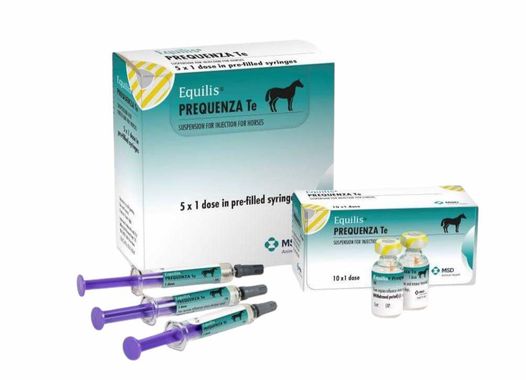 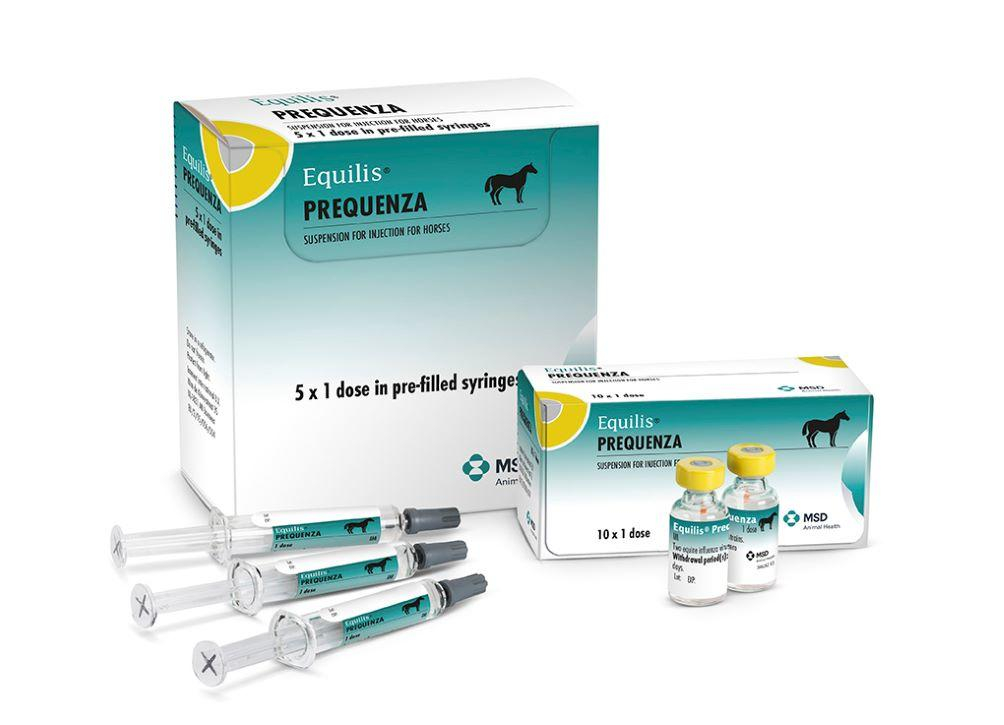 Lóherpeszvírus
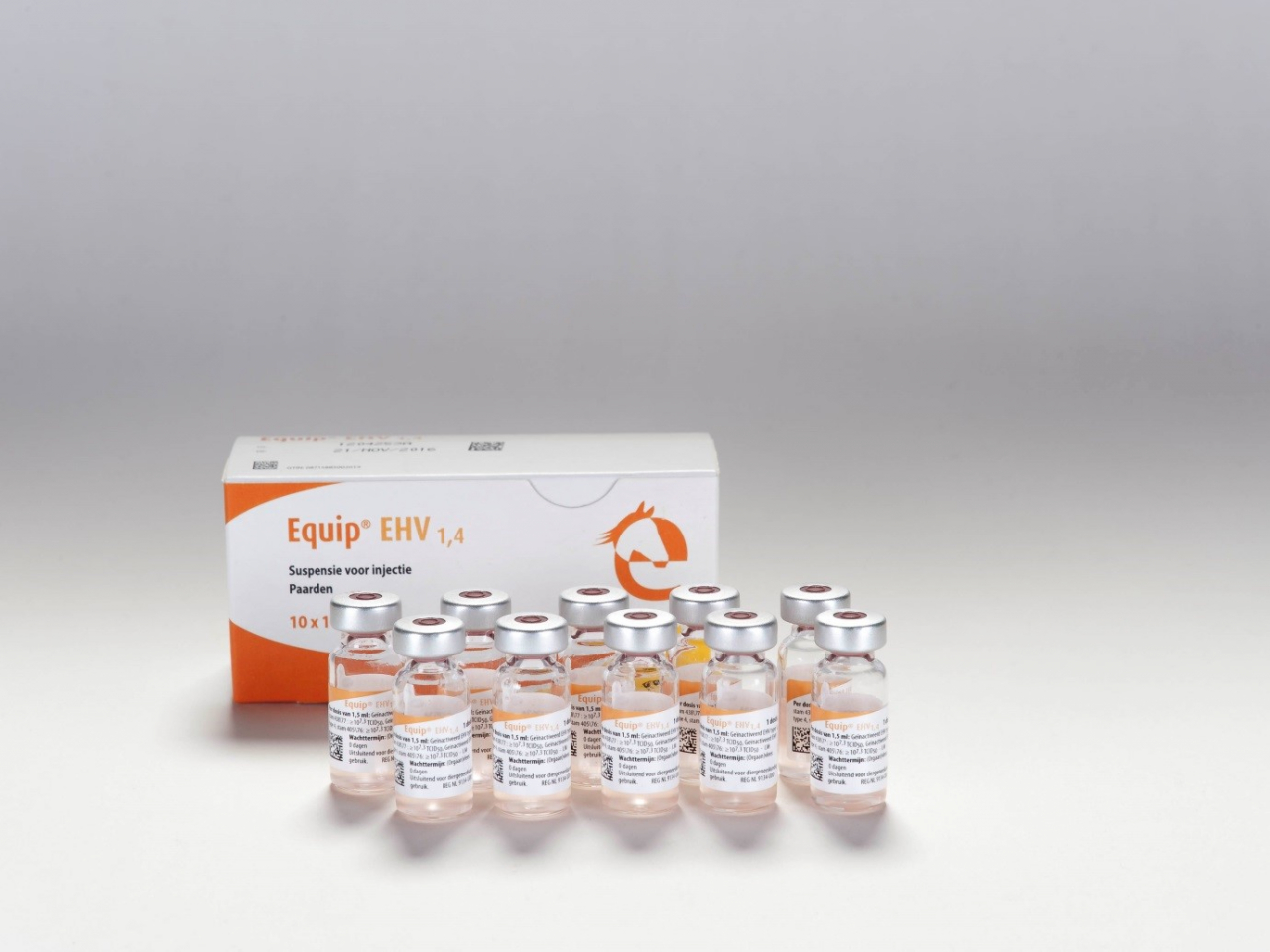 Legelterjedtebb:1-es szerotípus (EHV-1)                          4-es szerotípus (EHV-4)
Vetélés
Légutak-Rhinopneumontis
Idegrendszeri forma (vakcína nem)
Fertőzött lovakkal, közvetlen érintkezéssel, cseppfertőzéssel
Nyugat-nílusi
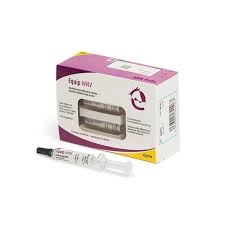 West-Nile fever (WNV)
Zoonózis DE!
Vándorló madarak → szúnyogok → lovak
Láz, agy- és gerincvelő-gyulladás 
Idegrendszeri tünetek, mozgászavar, végtagok gyengesége, bénulás
Súlyos esetek: elfekvés, elhullás/eutanázia
Védőoltás, rovarirtás, szúnyogháló
Veszettség
Bejelentési kötelezettség! 
Zoonózis
Halálos kimenetelű
Lovak esetében nagyon ritka
Fertőzött állat harapása →nyál → idegpályák→ KIR
Dörzsöli, harapdálja magát, kólikás tünetei, görcsrohamok, bénulás, nyálfolyás
Agresszív ↔ „csendes” veszettségben
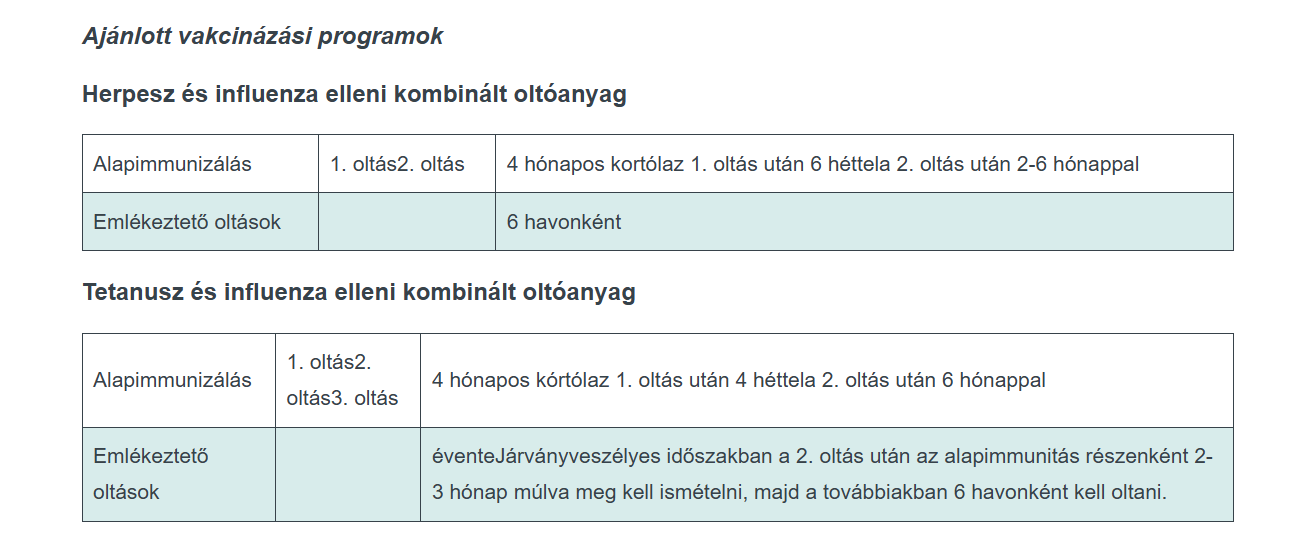 Forrás: www.msd-animal-health.hu
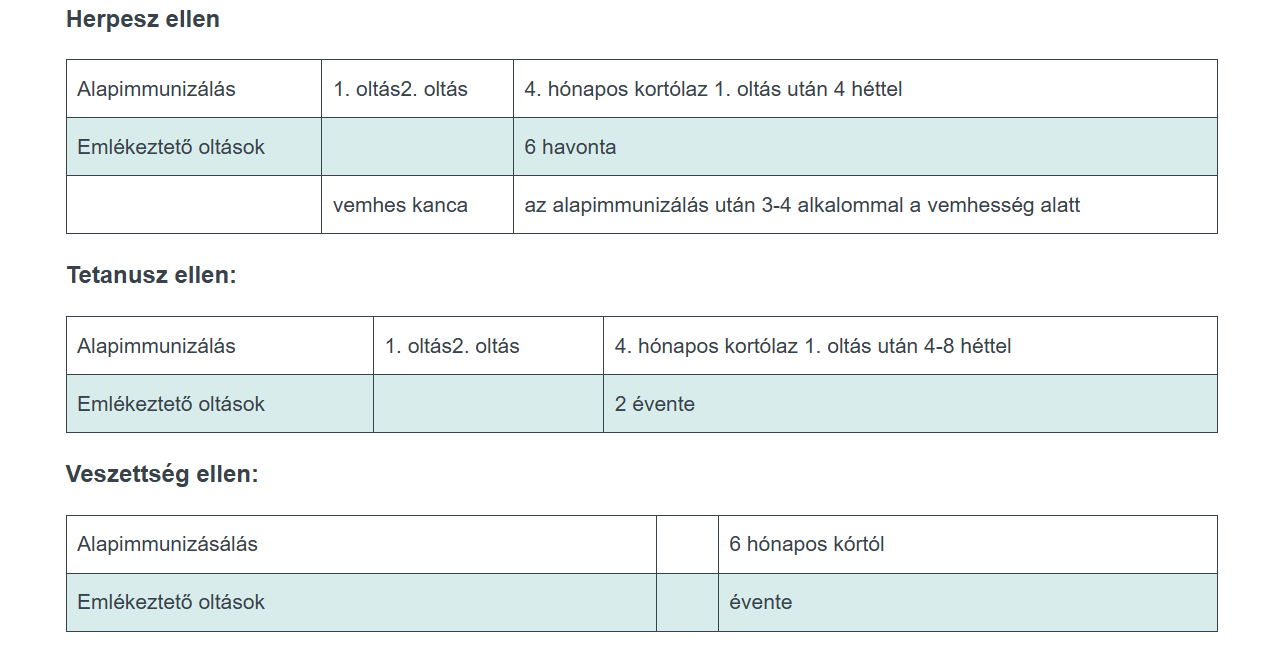 Forrás: www.msd-animal-health.hu
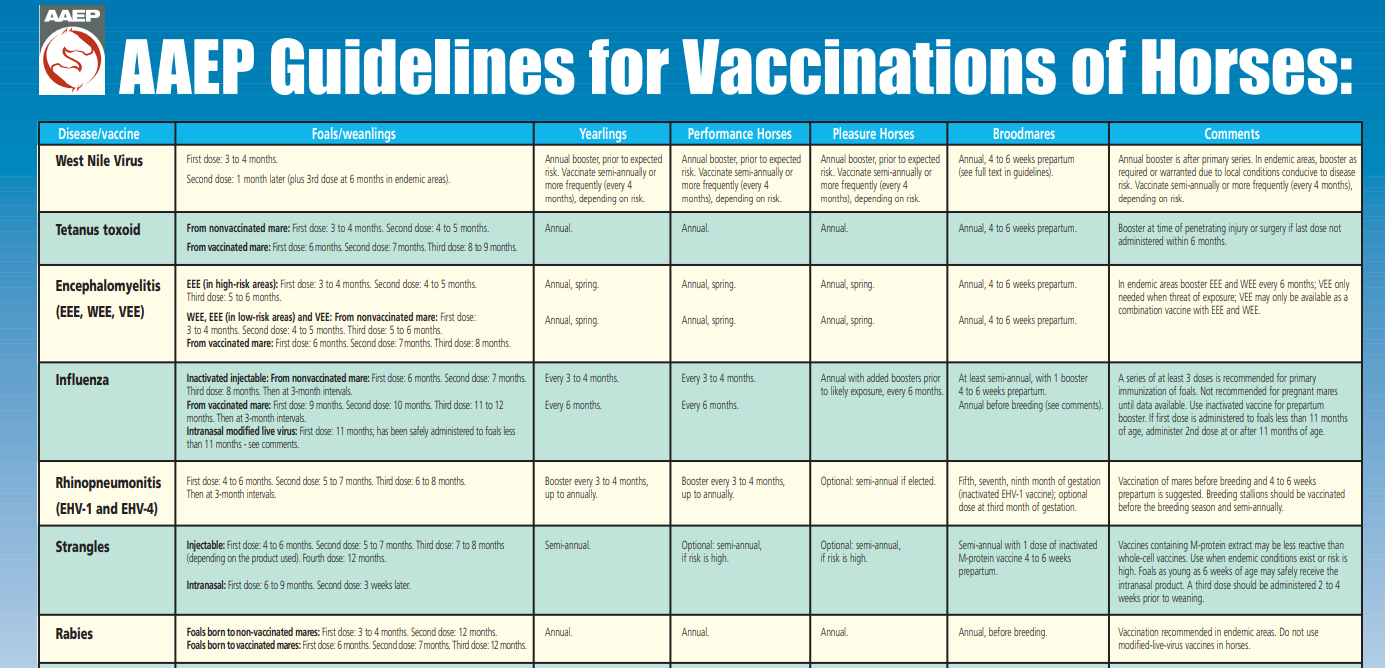 Lovak endoparazitózisa
Világszerte, minden lovat, minden korcsoportot érint
Kontroll nélkül 
         → Gazdasági károk: takarmányértékesítés↓, súlyvesztés,                                               teljesítménycsökkenés                                 
         → Állategészségügyi következmények: immunrendszer↓,                                            hasmenés,kólika (eltömődött béllumen,                                            gyulladások (bél, hashártya), stb. …
Lovak endoparazitózisa
Belső élősködők: 
Orsóféreg - Parascaris equorum/univalens
Nagy strongylidák – Strongylus vulgaris/ equinus/ edentatus 
Kis strongylidák - Cyathostominae 
Galandféreg - Anoplocephala perfoliata/magna
Törpefonálféreg – Strongyloides westeri
Hegyesfarkú féreg – Oxyuris equi
Tüdőféreg- Dictyocaulus arnfieldi
Gyomorbagócs lárvák - Gasterophilus spp.
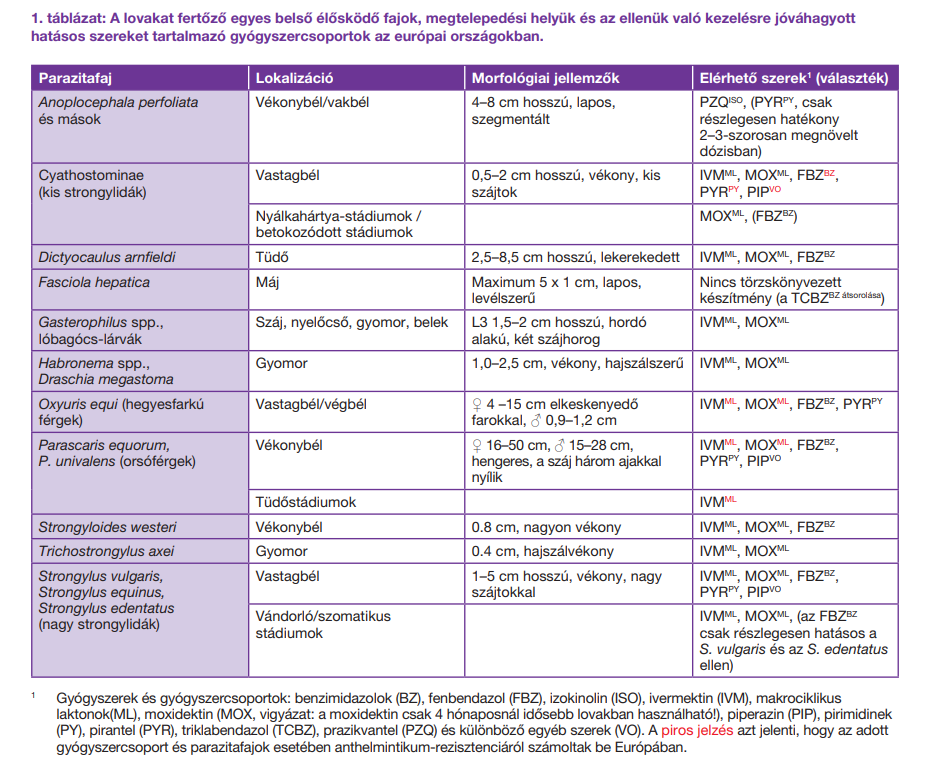 Forrás: Európai Társállatok Parazitáival foglalkozó Tudományos Tanácsadó Egyesület/) 8. számú irányelve, második kiadás – 2019. március
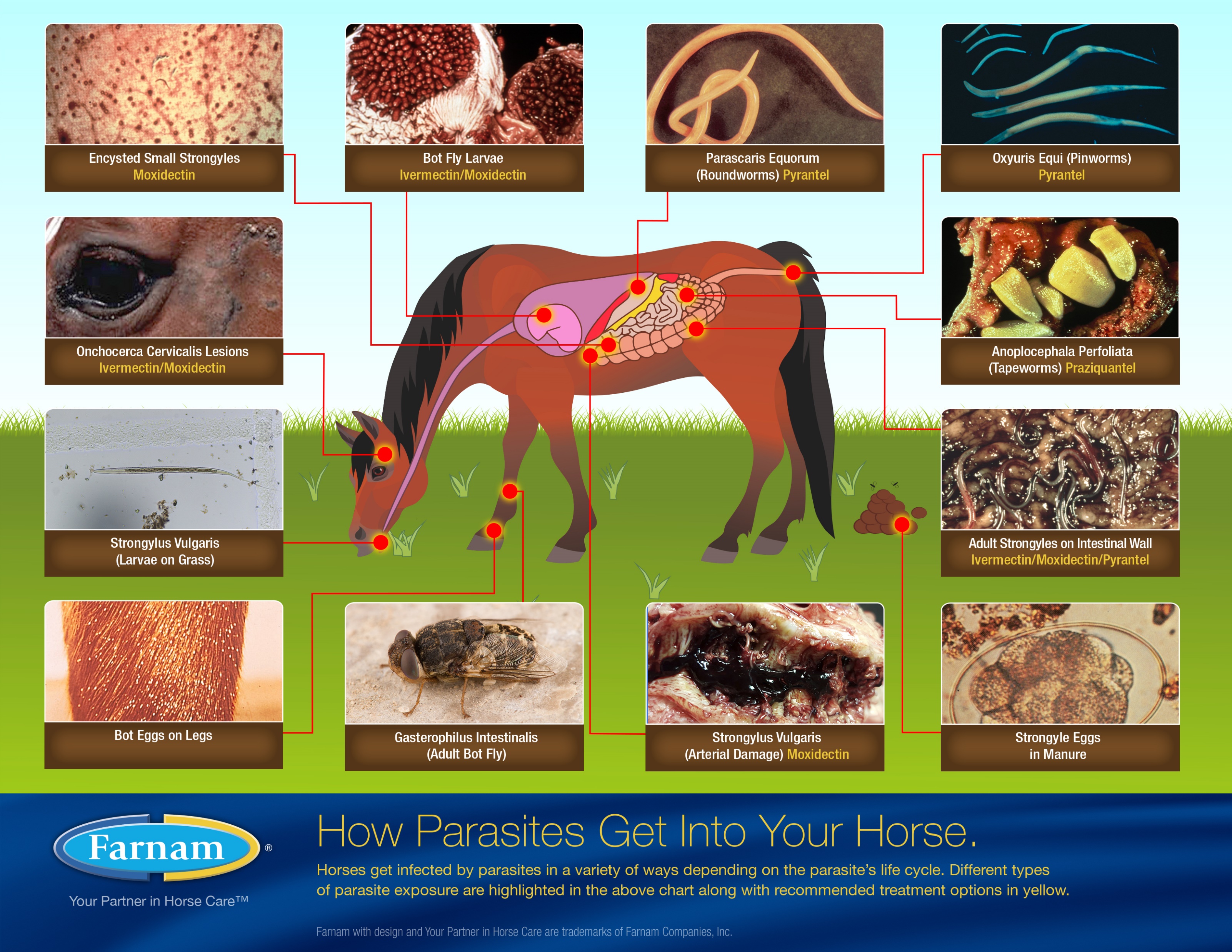 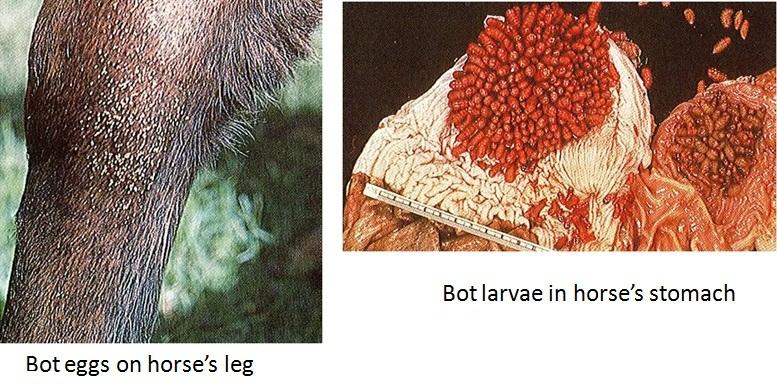 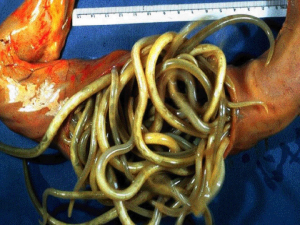 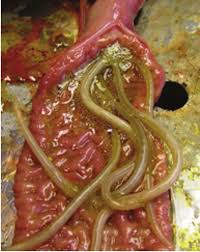 Parascaris
Lovak féreghajtása
Bélsárvizsgálat Fecal Egg Count (FEC) min. 1x/év
Célzott féreghajtás
Rezizsztencia→14 nap 2. FEC
Nagy számban ürítők kiszűrése:FEC:         <200 EPG           200-500 EPG          >500 EPG
Lovak féreghajtása
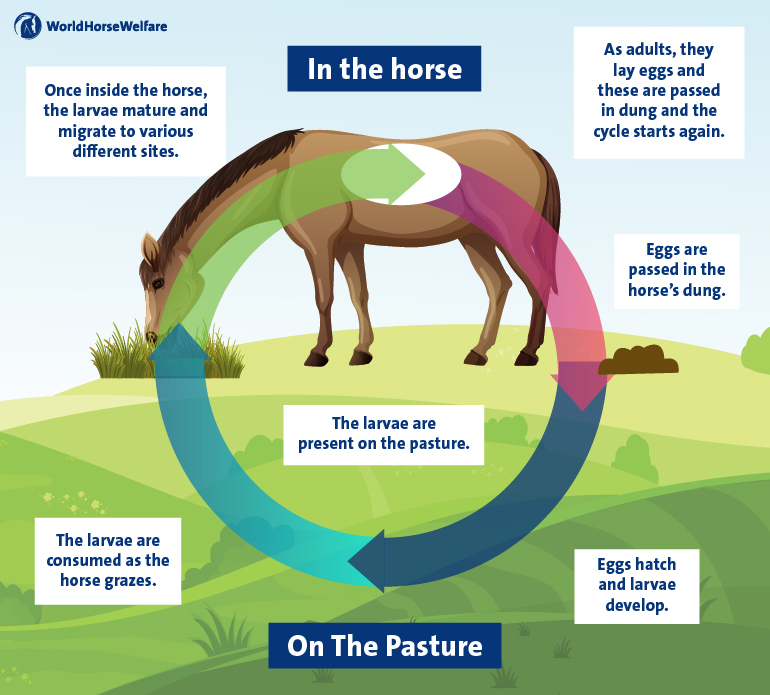 Csoportos kezelés
Hatóanyag/legelő rotációja
Trágya összegyűjtése
Csikó, vemhes kancák
Tévhitek: 
„Nem volt benne féreg.” „Ezek már nem élnek.”
Szájüregvizsgálat
2024. 11. 18.
Vérlabor
2024. 11. 17.